Comparison of RFQ-Based Compact Neutron Sources
Shin-ichi Kurokawa
Cosylab/KEK
2017/11/05
Aomori, Japan
Applications of Compact Neutron Sources
High Intensity- BNCT (CW or Pulsed)
Medium Intensity- Thermal and cold neutron production (Pulsed) - Radiography (CW or Pulsed) 
Detection of fissionable material, explosive, etc. (pulsed or CW)
Four Types of BNCT Neutron Sources
2.5-3 MeV proton onto Li target   Ion source + RFQ   Ion source + DC accelerator
(1) ~8 MeV proton onto Be target   Ion source + RFQ + DTL(2) ~5MeV proton onto Be target   Ion source +RFQ
1.5-3 MeV deuteron onto Be target   Ion source + RFQ   Ion source + DC accelerator
30 MeV proton onto Be target (not considered in this talk)   Ion Sources + 30 MeV cyclotron
Requirements of BNCT (Boron Neutron Capture Therapy)
BNCT starting point 
Energy range of “BNCT epi-thermal”
  
 (0.5 eV ~ 10 keV)” 
Neutron flux  > 1 X109 n/cm2/s
Ibaraki BNCT neutron energy spectrum (simulation)
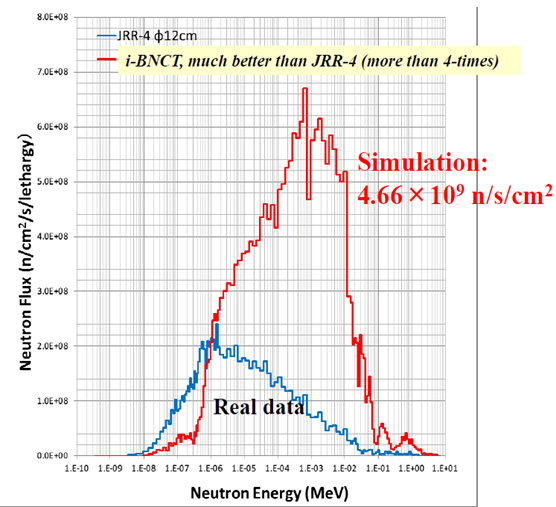 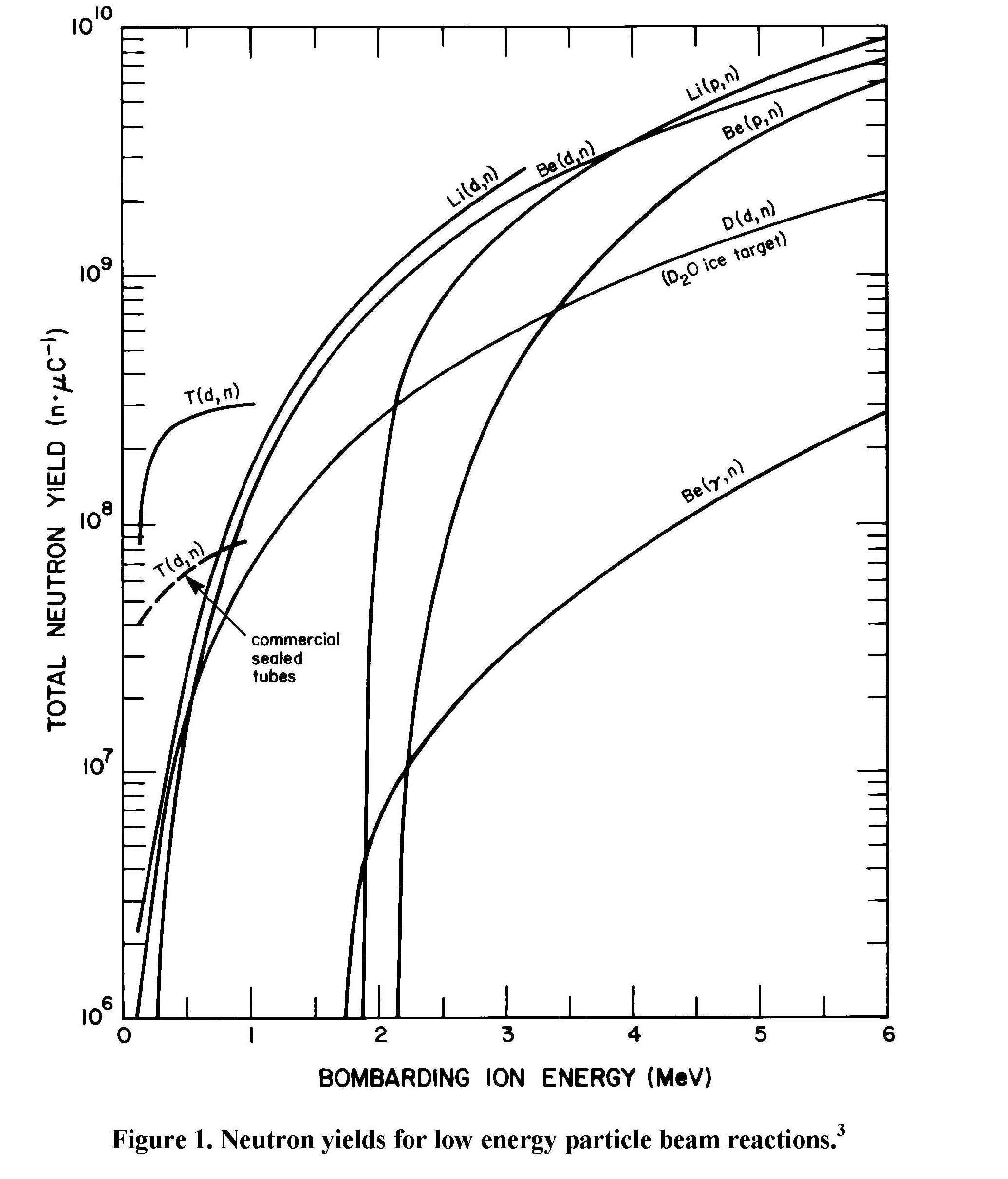 Comparison of Thick Target Yield of neutrons
Total Neutron Yield wrt Ion Energy onto Target by M.R. Hawkesworth AER 152 (1977)
Two types of Reactions:

 Endothermic Exothermic
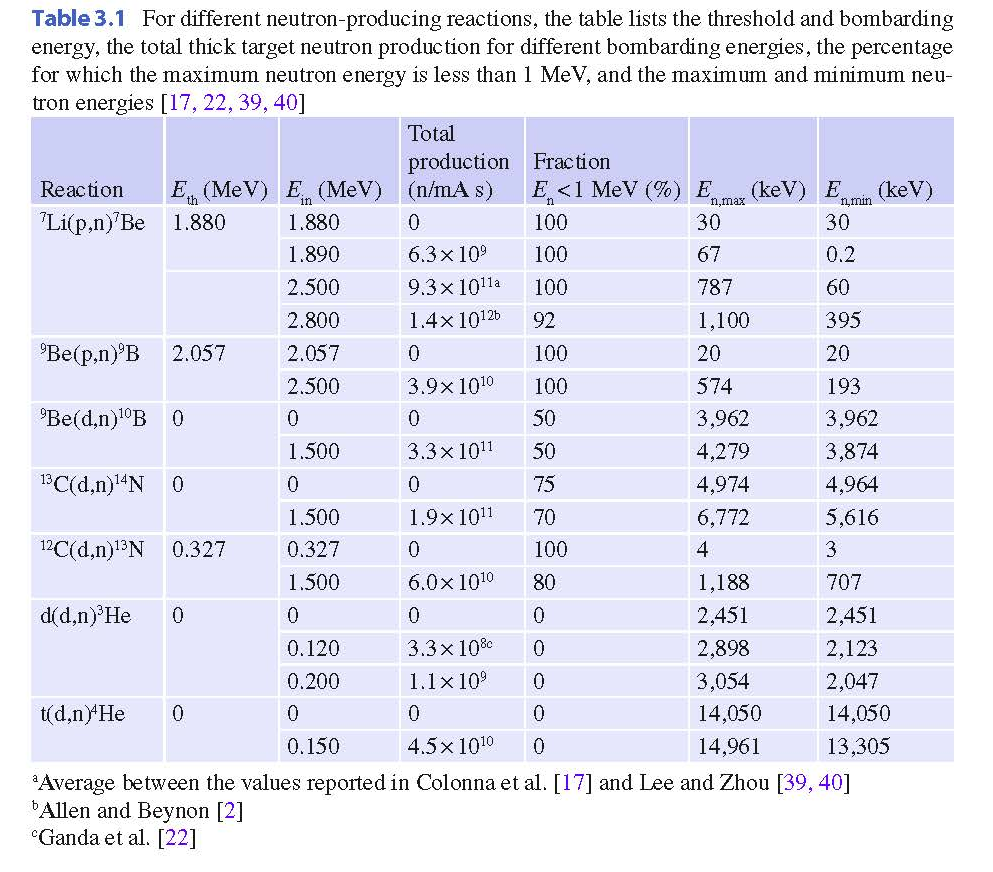 Endothemic
Exothemic
Comparison between Lithium and Beryllium 7Li(p,n)7Be 9Be(p,n)9B
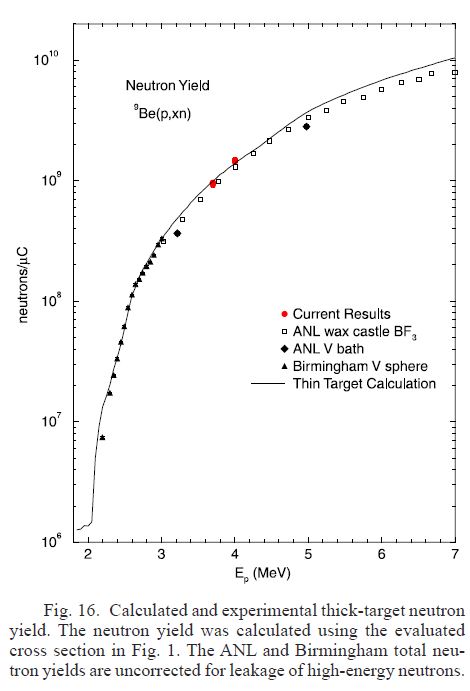 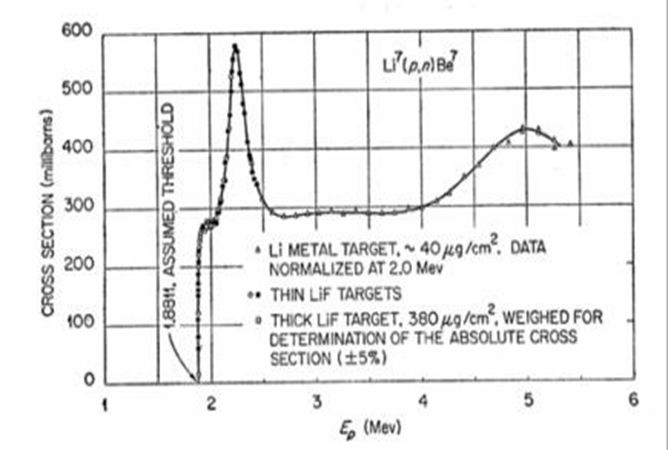 Li
ICABU16
OIST
NEUTRON ENERGY SPECTRUM
Various production angle
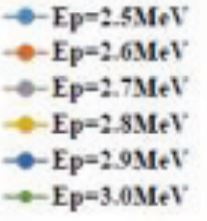 Low neutron
energy
Neutron Yield (n/mA/sec/sr/keV)
Neutron  energy  (MeV)
Beryllium target
Lithium target
Forward angle
8 MeV Proton
Neutron  energy  (MeV)
Selection of Target Material
Li(p,n)Be reaction seams quite attractive; however,  Li target is rather difficult to make, especially, for high current incident beam.
Also Li changes to radio active Be7 by Li(p,n)Be7 reaction, and the half lifetime of ~50 days of Be7 becomes an issue.
It is worthwhile to think about the use of Be target, impinged not by proton but by deuteron.
Compact Neutron Sources with Low-Energy Deuterons onto Be Target(Li target is relatively difficult to make and use compared to Be target if the beam power is high. Why not to try to find a possibility of compact neutron source using Be target ?)
The neutron emission for Ed = 0.9 MeV is characterized by a stripping process leading to a hard neutron spectrum with an average neutron energy in excess of 2.8 MeV. The dramatic change in the neutron spectral shape occurs when deuterons are accelerated above 1 MeV due to appearance of neutrons corresponding to the excitation of one or more of the 5.11 MeV,    5.16 MeV and 5.18 MeV levels in 10B residual nucleus. This considerably increases the yield and softens the neutron spectrum.
J. Guzek, et al., 
Characterisation of the 9Be(d,n)10B reaction as a source of neutrons employing commercially available radio frequency quadrupole (RFQ) linacs, SPIE Vol. 2867, pp 509 – 512 (1997)
This means that even though Be(d,n)B reaction is exothermic, if the energy of d+ exceeds ~1 MeV, this reaction becomes endothermic, Be(d,n)B*.
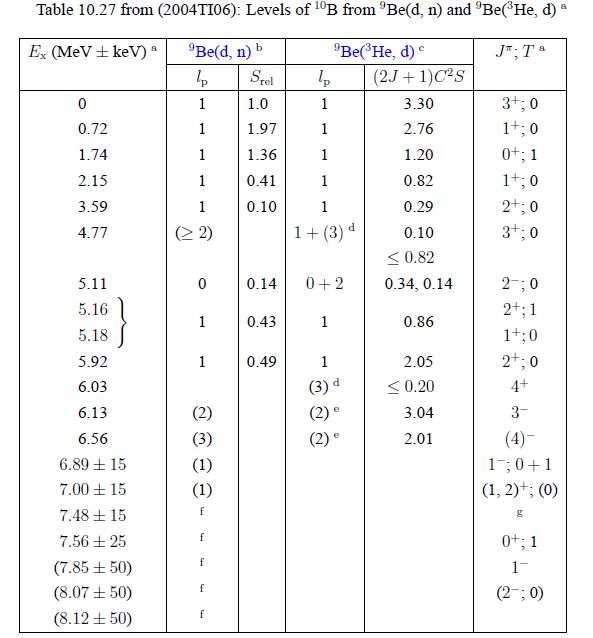 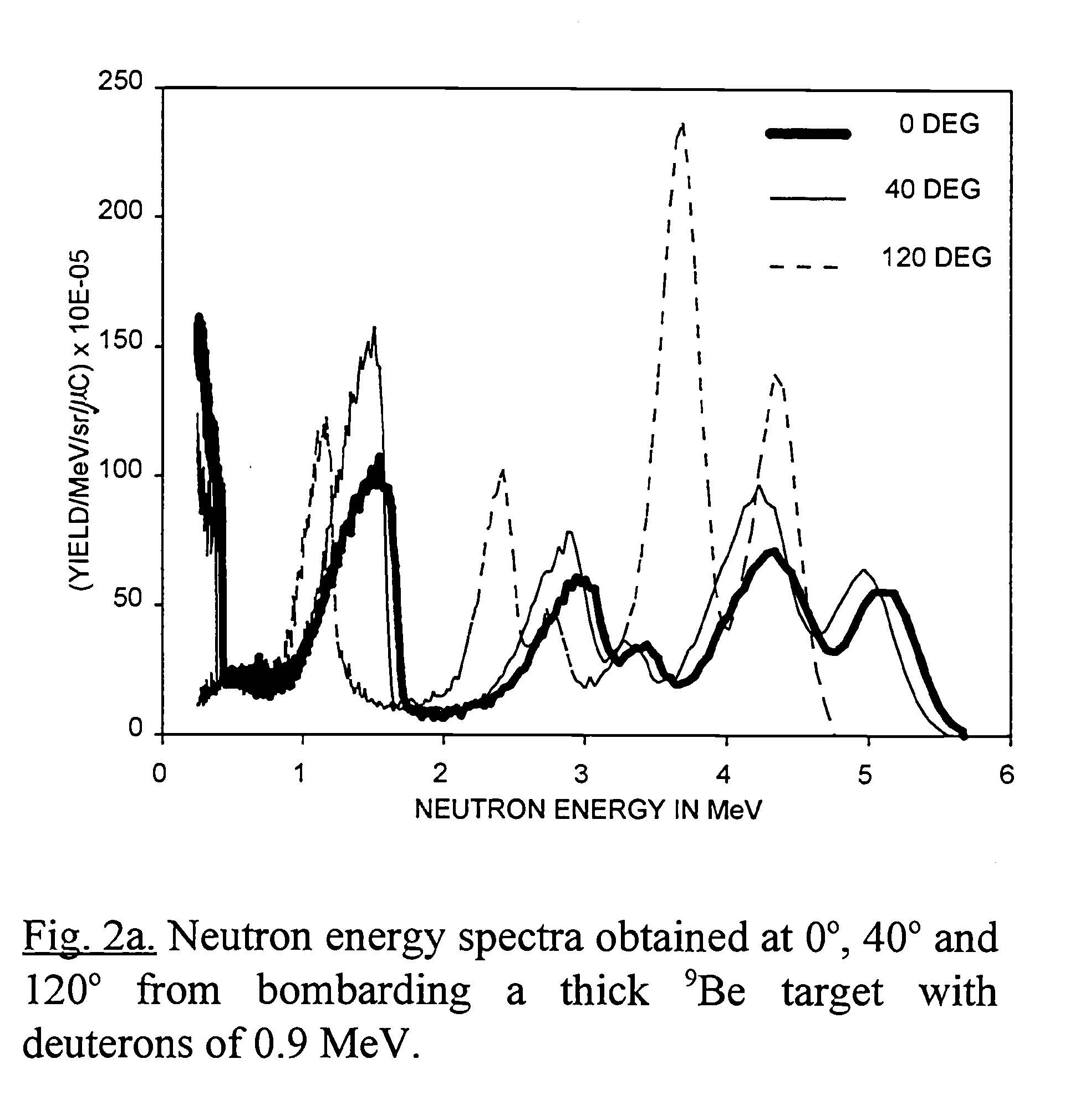 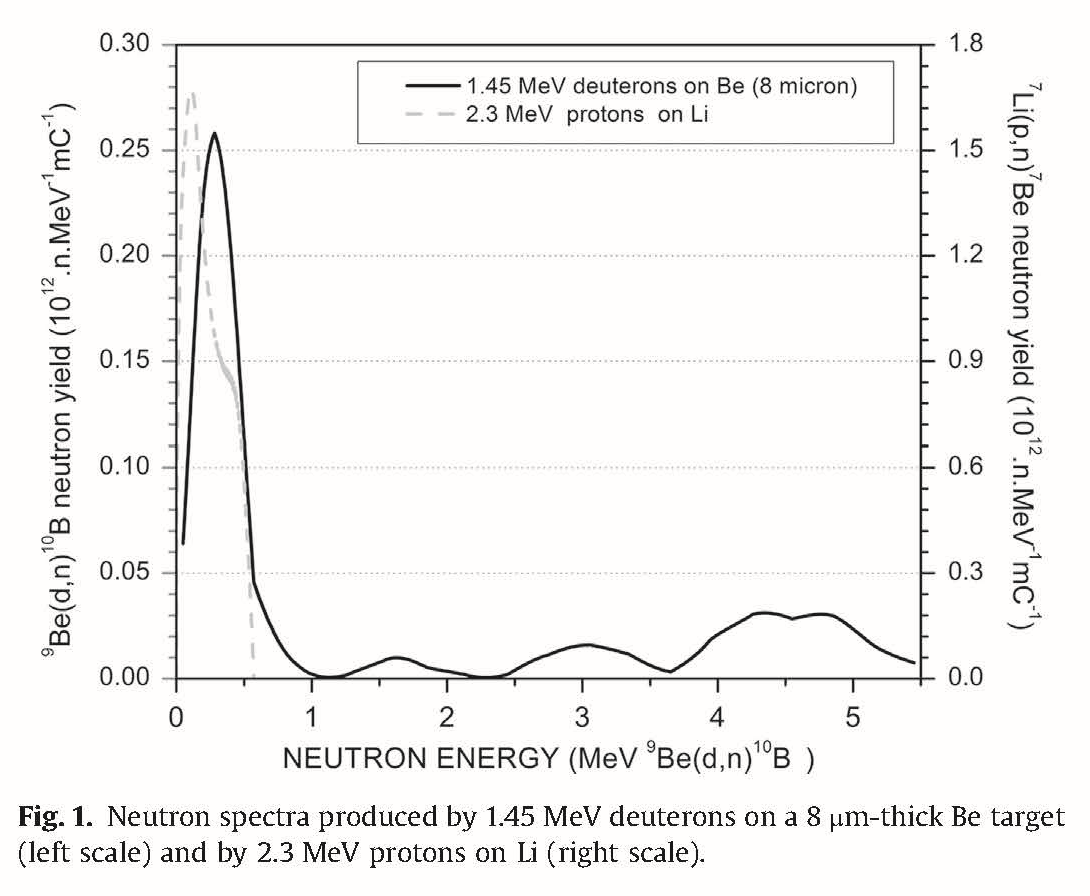 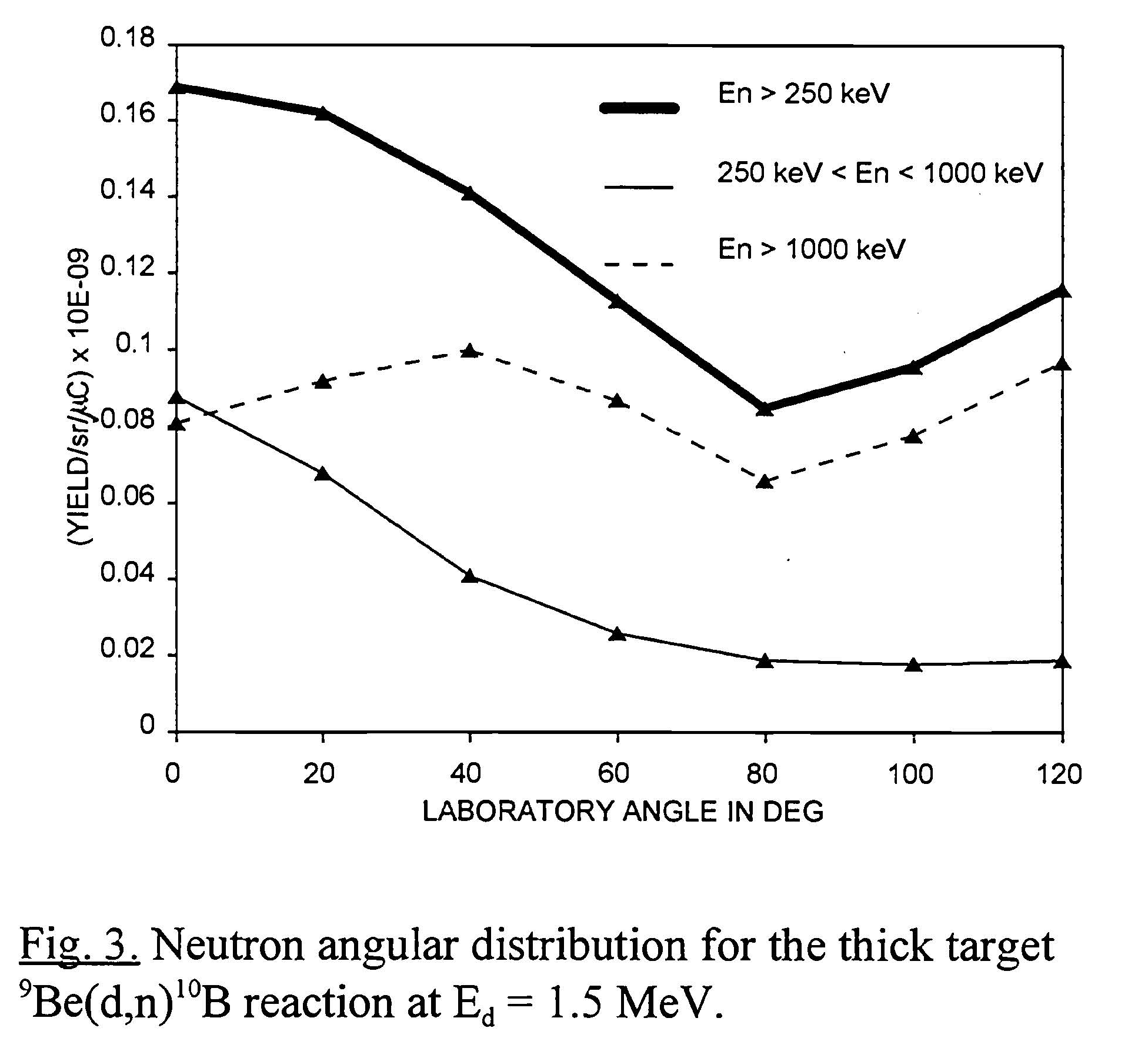 Comparison of Yields
Yield of neutrons <2.5 MeV by 3 MeV Be(d,n)B reaction is x ~8 of that of 1.5 MeV d case (1.7 x 108 neutrons/uC)- 1.4 x 109  neutrons/uC

Yield of neutrons < 1 MeV by Li(p,n)Be with 2.5 MeV p - 9.3 x 108 neutrons/uC
Taking into account of the efficiency of moderation, 3 MeV Be(d,n) and 2.5 MeV Li(p,n) is equivalent in terms of number of neutrons.
Yield of neutrons by Be(p,n)B with 5 MeV p is ~40% of that of 8 MeV case, but the maximum energy of neutrons is 3 MeV in the former and 6 MeV in the latter. If we take into account the efficiency of moderation this ratio changes to about 2 : 3.
This means that 10 mA CW 3 MeV deuteron on Be target can produce  almost equal number of neutrons to 10 mA CW 2.5 MeV proton on Lithium target and 10 mA CW 8 MeV protons on Be target.
15 mA CW 5 MeV protons on Be target can also produce the same number of neutrons.
A Few Comments on Be(d,n)B
IS + RFQ suffices.  This scheme will make the system simpler, easier to operate, and more robust.
In order to reduce the higher energy neutron production, the thickness of the Be target should be finely controlled to make deuterons with lower than 1 MeV energy not to stop within the target. The thickness of the target will be ~20 um.
The study on this scheme is still rudimental.  More detailed study has yet to be done.
Lessons from Deuteron RFQ and Deuteron Ion Source at LiPAC in Rokkasho
LiPAC has shown that higher than 100 mA CW deuteron beam is produced by its ion source with 100 KV extraction voltage.  ~20 mA d ion source (~ 70 kV extraction voltage) will be of no problem.
LiPAC also has shown that 175 MHz 5 MeV deuteron CW RFQ can be made, although real beam operation has yet to be done.  In this frequency TETRODEs can be used and we do not need to have any modulators even in the case of pulsed operation.
By decreasing the frequency down to ~175 MHz, the shunt impedance of RFQ has become more than doubled, and CW operation of RFQ for compact neutron sources will be within the reach of hospital and universities.
Summary
Discussion on neutron source on the basis of d(Be, n)B is still rudimental. The remaining main issues are: (1) exact estimation of neutron yield , (2) detailed design of RFQ and Ion Source, (3) development of thin (~20 um) Be target, and (4) design of the moderator.
CW 10 mA Be(p,n)B with 8 MeV p, CW 15 mA Be(p,n)B with 5 MeV p, CW 10 mA Li(p, n)Be with 2.5 MeV p, CW 10mA Be(d,n)B with 3 MeV d can produce about the same number of available neutrons for BNCT.
Except for the case of 8 MeV protons, IS + RFQ suffices, which make the system simpler and easier to operate.
Strong point is that we can learn much from LIPAc experiences, especially those of ion sources and CW RFQ.
Thank you for your attention!